Fizično računalništvo pri pouku fizike
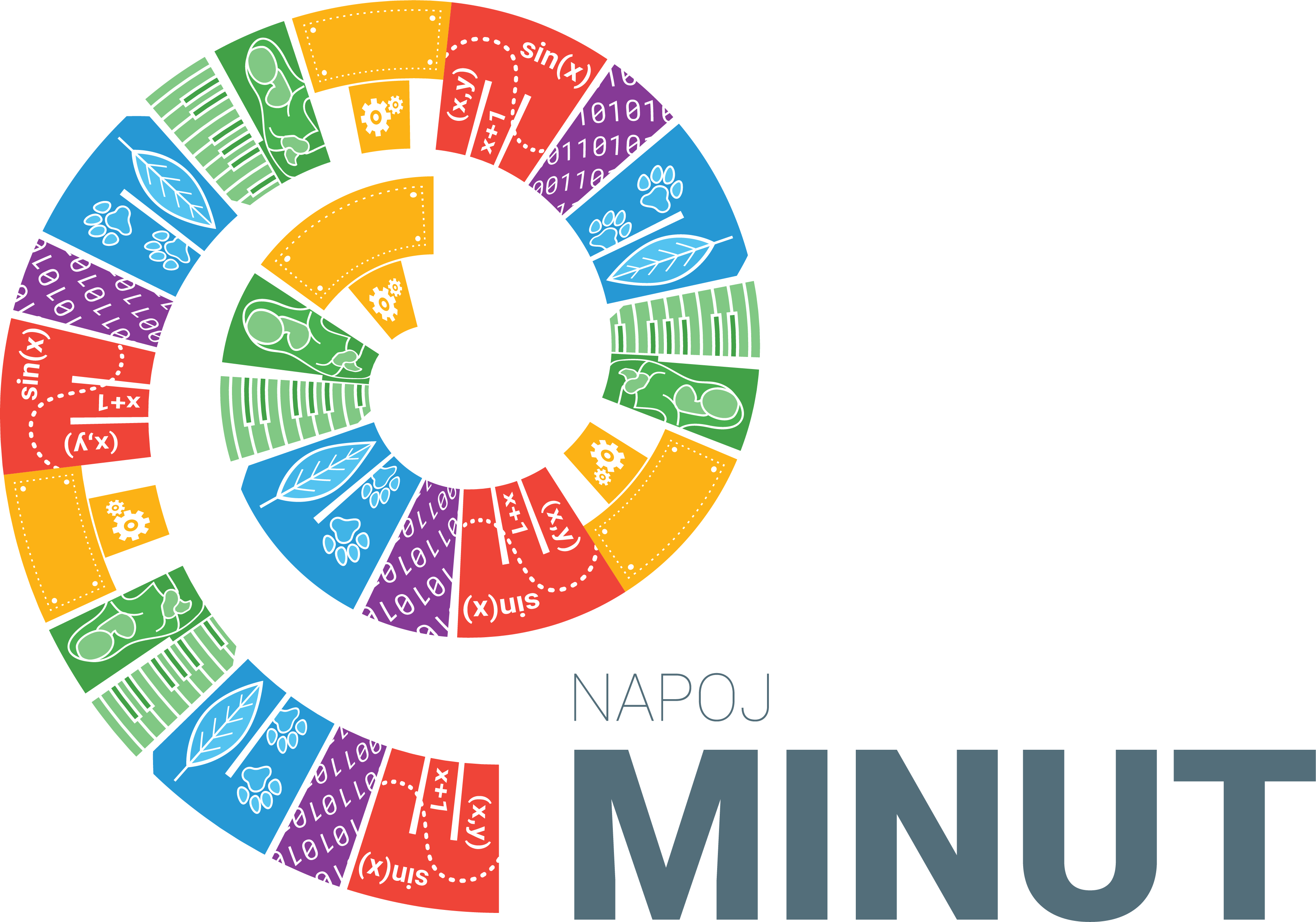 Roman Bobnarič, Lenka Keček Vaupotič, Gimnazija Ormož 
Rok Capuder, Zavod 404
Matija Lokar, FMF Univerza v Ljubljani
Namen
Fizično računalništvo
izdelujejo sami
testiranje delovanja
kalibracije
raziskovanje
mikrokrmilniki (arduino, raspberry, microbit …)
uporaba mobilnih naprav (phyphox, physics toolbox …)
Računalniško
simulacija
merilni sistemi (Vernier …)
programiranje postopkov reševanja nalog (python …)
…
Brez računalnika
kalkulator
tabla+
?
UČENEC
UPORABNIK
RAZISKOVALEC
Cilji iz obeh področij
Izdelava merilnika
Spoznavanje z napakami
Izvedba kalibracije
Spoznavanje mikrokrmilnika
Uporaba spremenljivk
Proženje ukazov na dogodke
Komunikacija z računalnikom
Potek ure
3 šolske ure – 1 ura za anketi, 2 uri za izvedbo
1. ura – anketa „PRED“, uvod v delo s krmilnikom, prikaz na zaslonu
2. ura – merjenje T in prikaz na zaslonu(ponovitev), kalibracija na gumb, prenašanje podatkov v računalnik
3. ura – prenašanje podatkov v računalnik in grafični prikaz, reševanje anketa „PO“
Odzivi učencev/dijakov
Računalništvo je težko
Še več takega pouka ?
Fizika je zanimivejša
Raje programirajo
Zaključki
Računalništvo v večini NI TEŽKO
Še več takega pouka ?  DA, A NE PREVEČ
Fizika(osnovni predmet)  JE ZANIMIVEJŠA
Programiranje  RAJE PROGRAMIRAJO
Dejanske izkušnje in Možne izboljšave
Osnovna vaja – primerno časovno tempirano
Pri zahtevnejših vajah ustrezno povečati čas
Skupina dijakov, ki jim INF ni všeč  lahko zruši mnenje o pozitivnem
Micro:bit občasno „zašteka“ – ne deluje pravilno

Izboljšave:
Nadgraditi meritve z zunanjimi senzorji(individualizacija, diferenciacija)
Uporabiti kakšen alternativni mikrokontroler(arduino, raspberry…)za boljše učence/dijake
Delo v parih/samostojno delo (?)